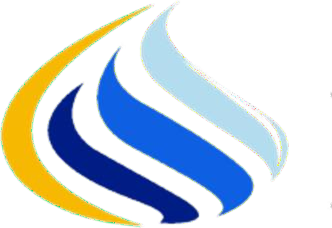 Pre-Budget 2024/25
20 February 2024 THE ELECTION YEAR
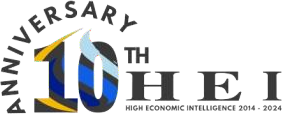 The Election Year: 2024
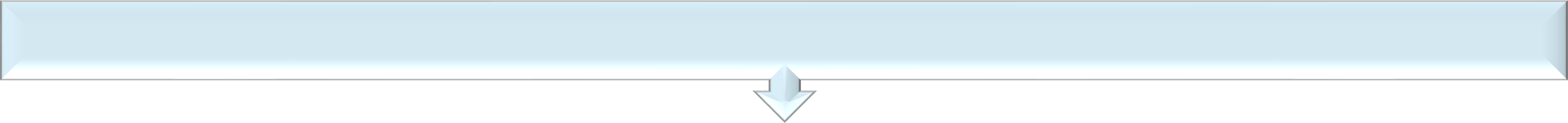 Global Trends : Elections Vs Economic Performance

Global & Regional Outlook
Domestic Performance & Outlook Comparative Analysis Historic Fiscal Policy

2024/25 Budget Expectations
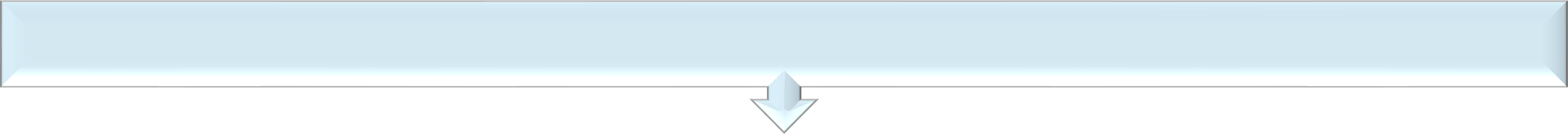 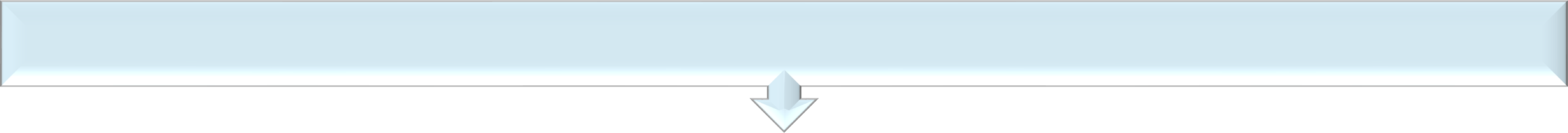 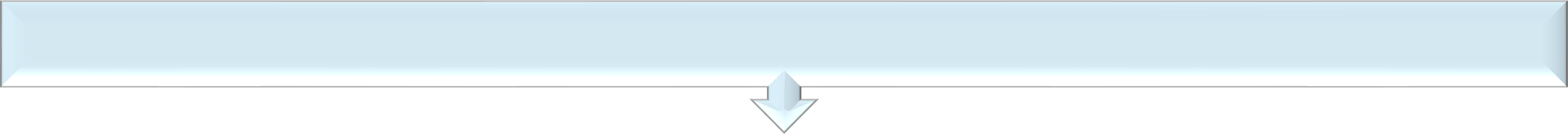 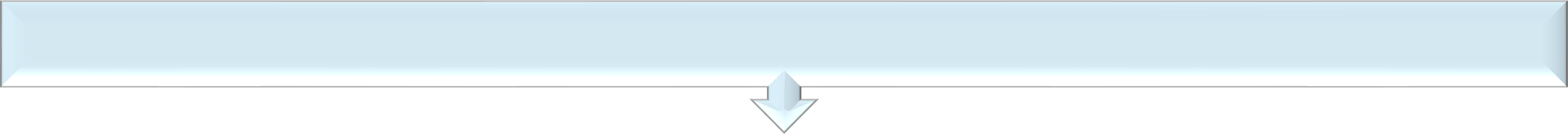 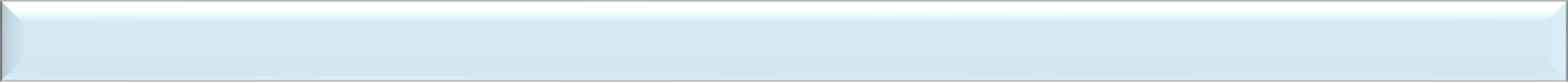 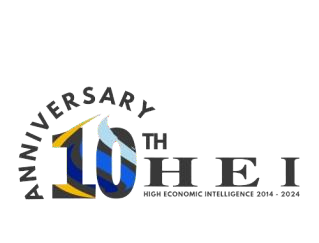 Election Countries: 2024
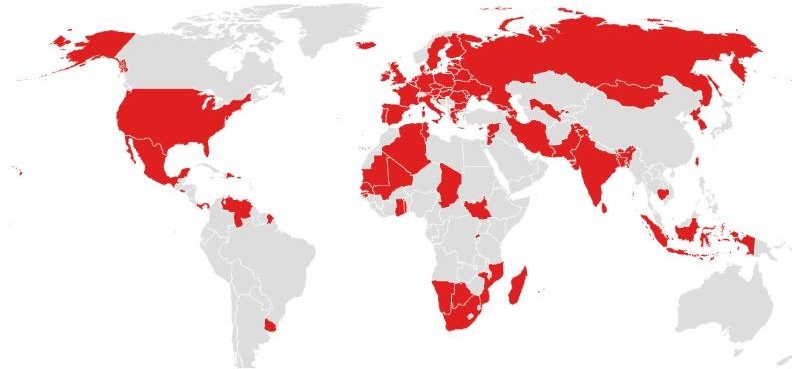 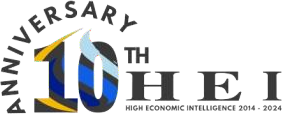 African Countries due to have elections in 2024
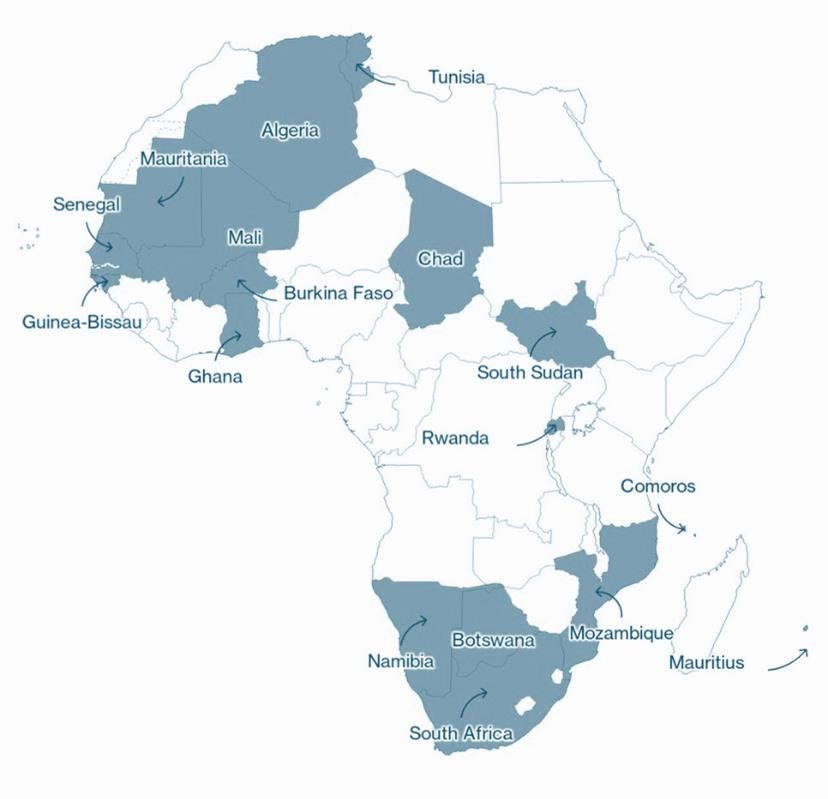 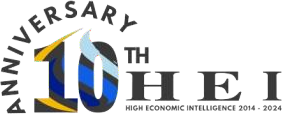 Stock Market Performance: US
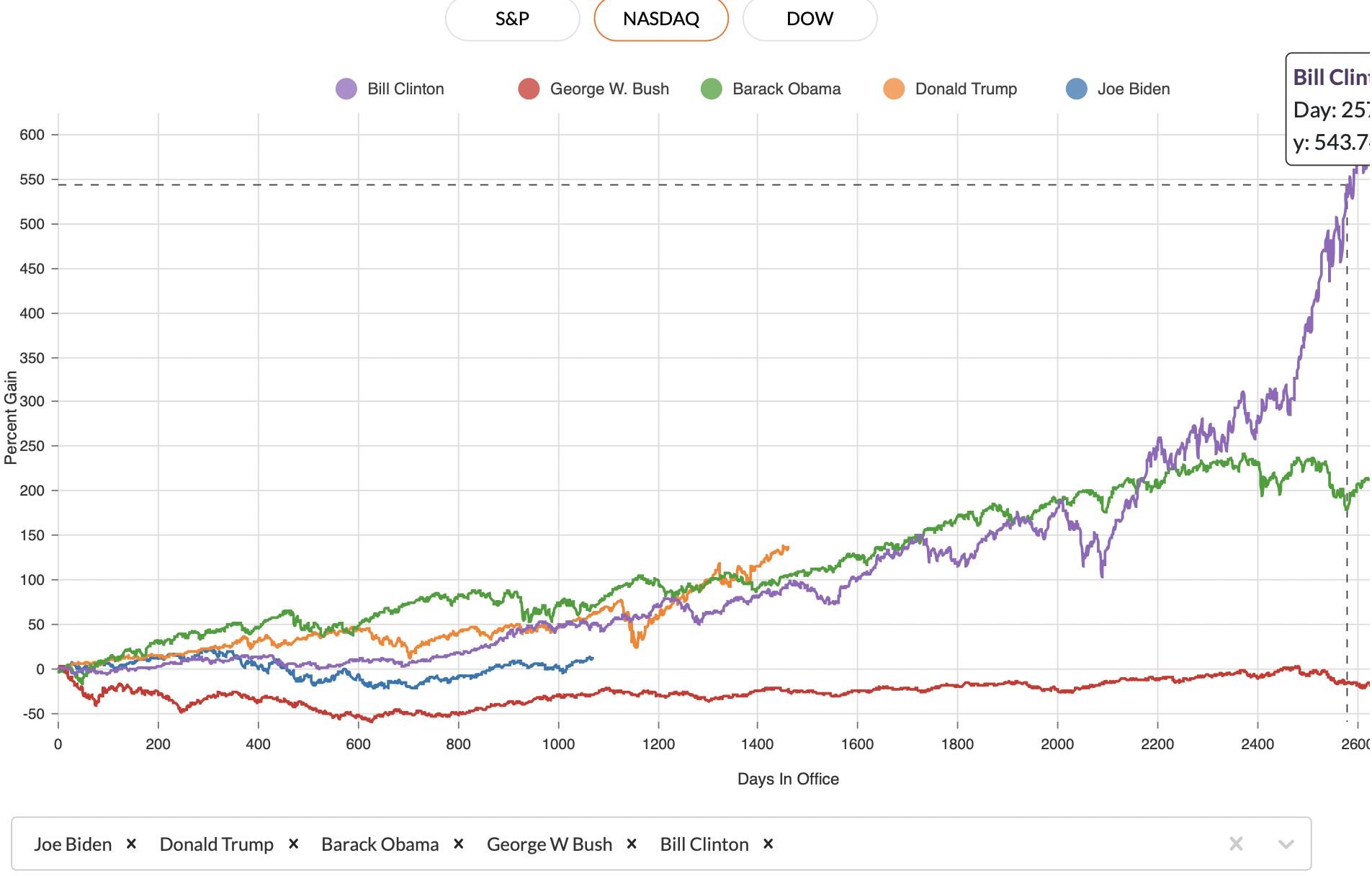 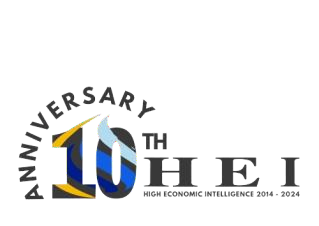 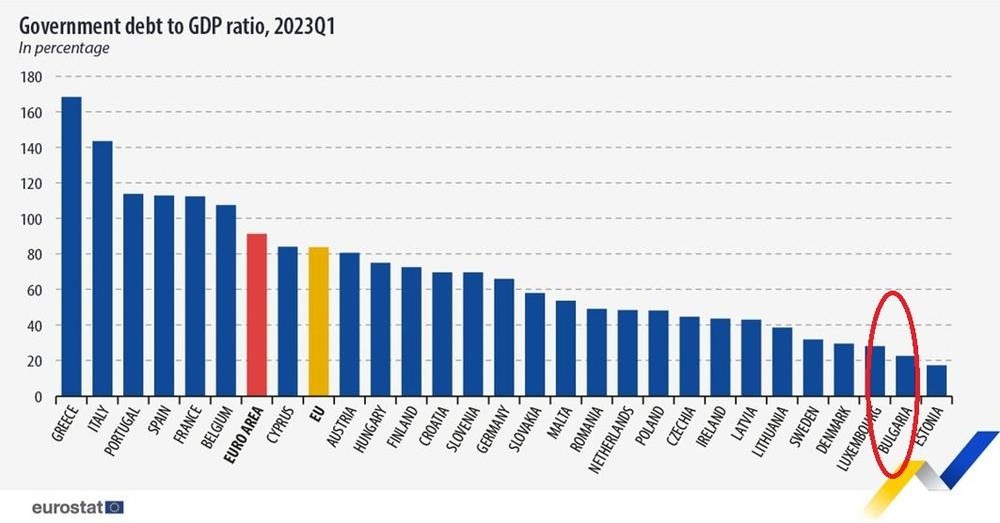 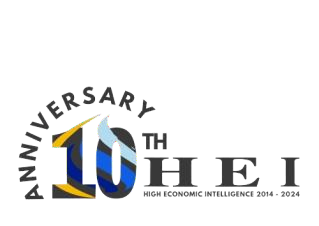 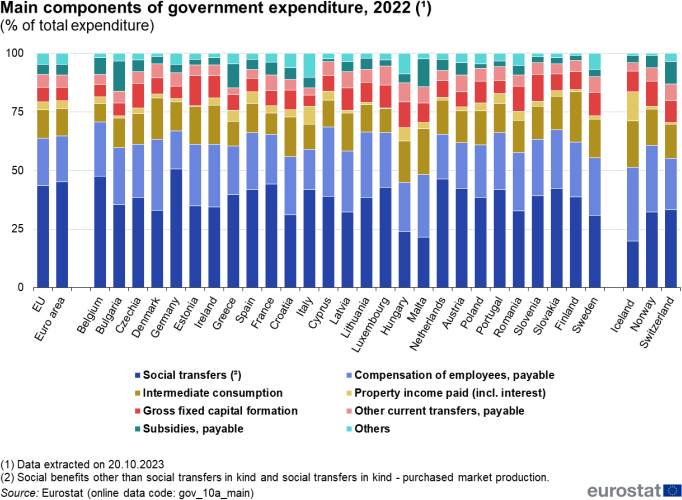 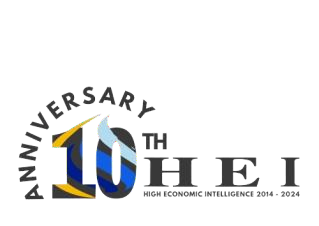 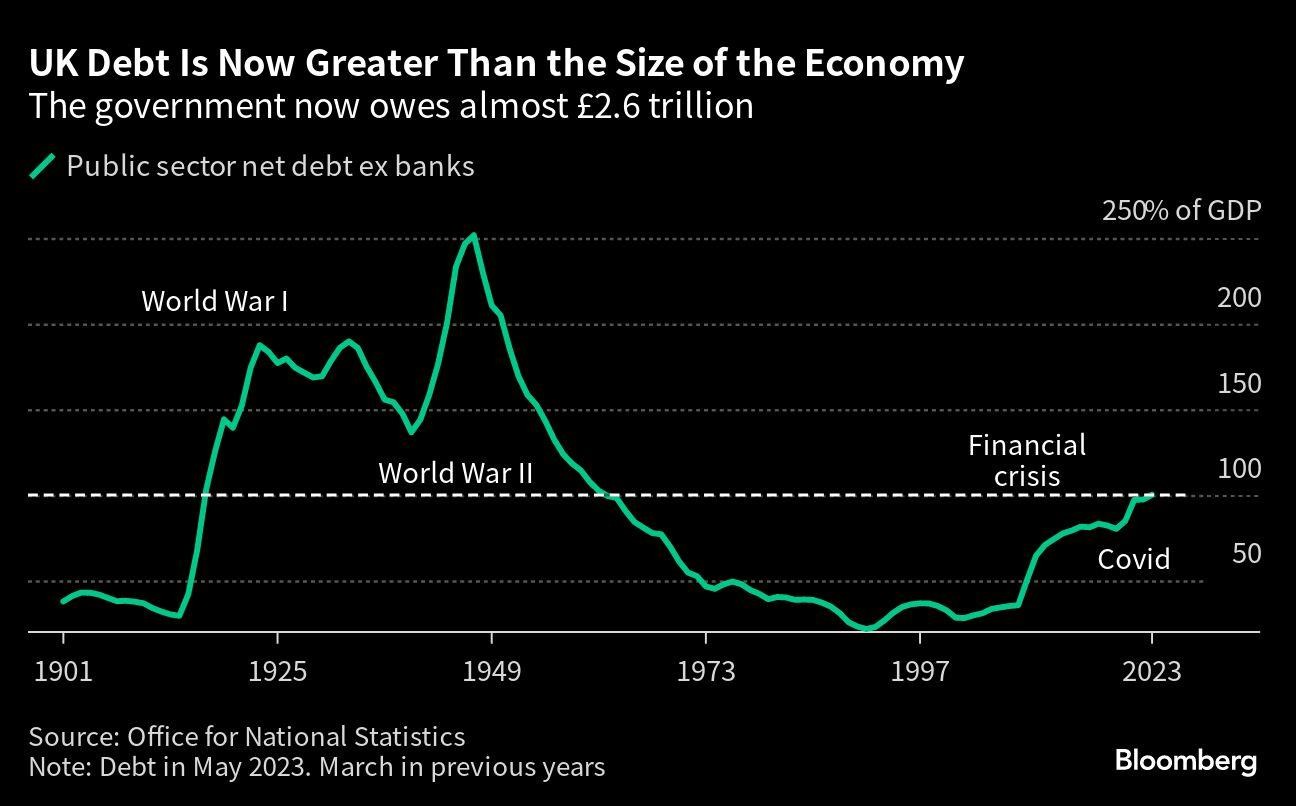 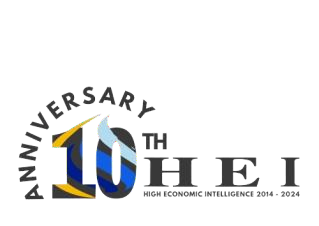 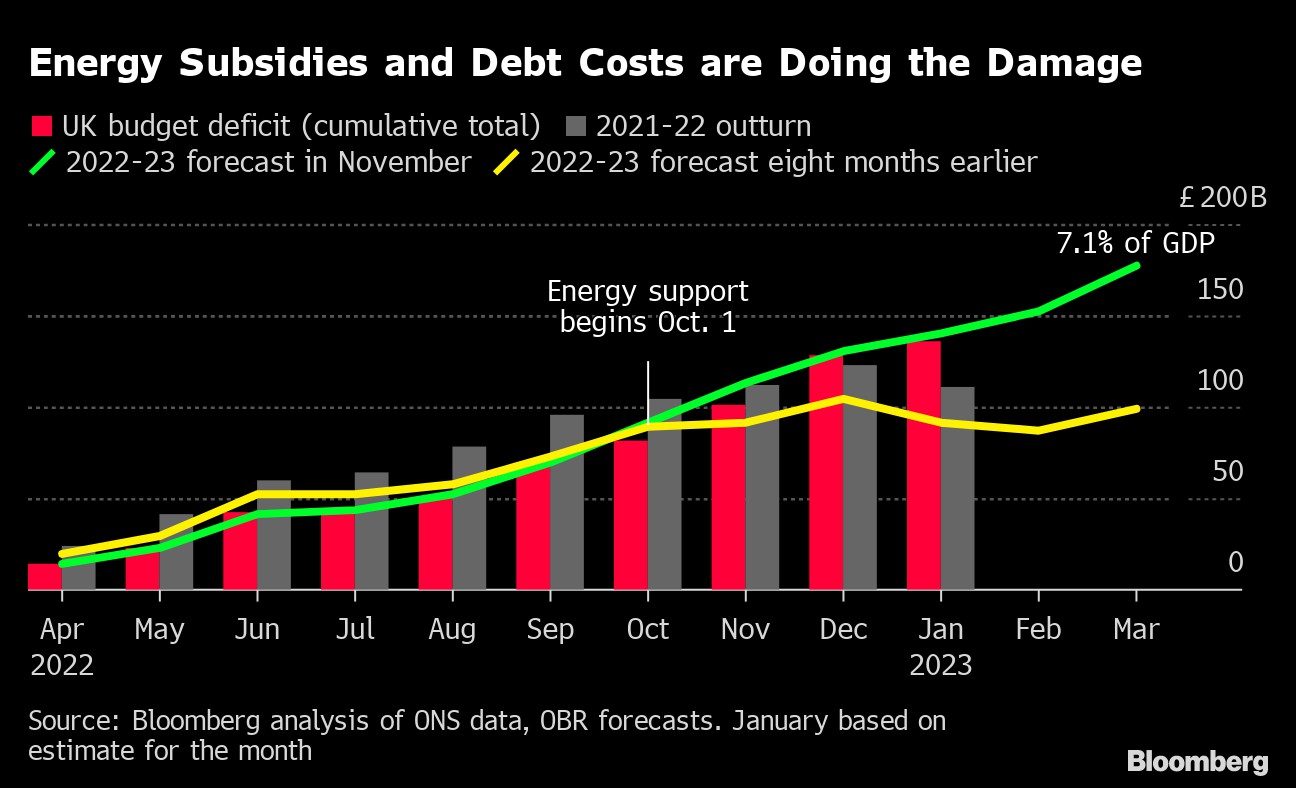 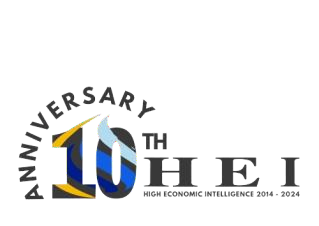 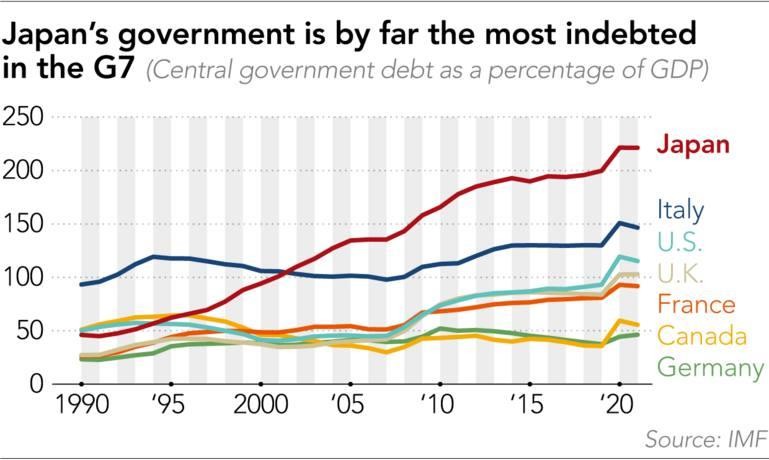 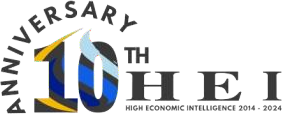 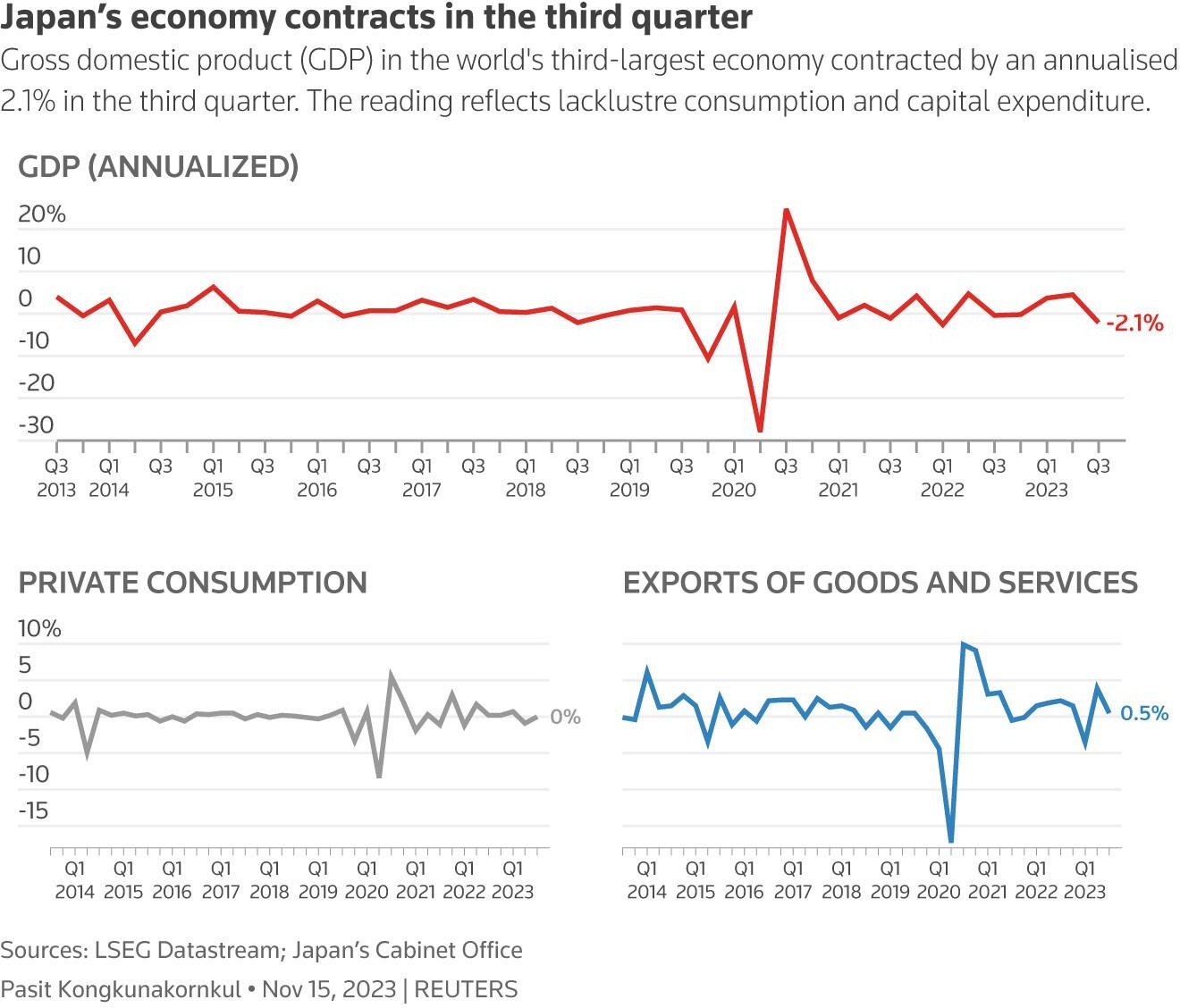 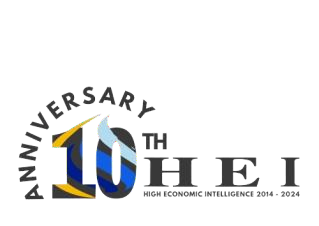 South Africa National Debt to GDP
80
73.67
Cyril Ramaphosa
70
60
Nelson Mandela

44.8	44.7
51.54
48.6
Jacob Zuma
50
42.2
Thabo Mbeki
40
%
30
27
24
20
10
0
1993 1994 1995 1996 1997 1998 1999 2000 2001 2002 2003 2004 2005 2006 2007 2008 2009 2010 2011 2012 2013 2014 2015 2016 2017 2018 2019 2020 2021 2022 2023
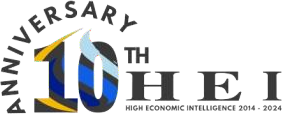 SA Debt to GDP
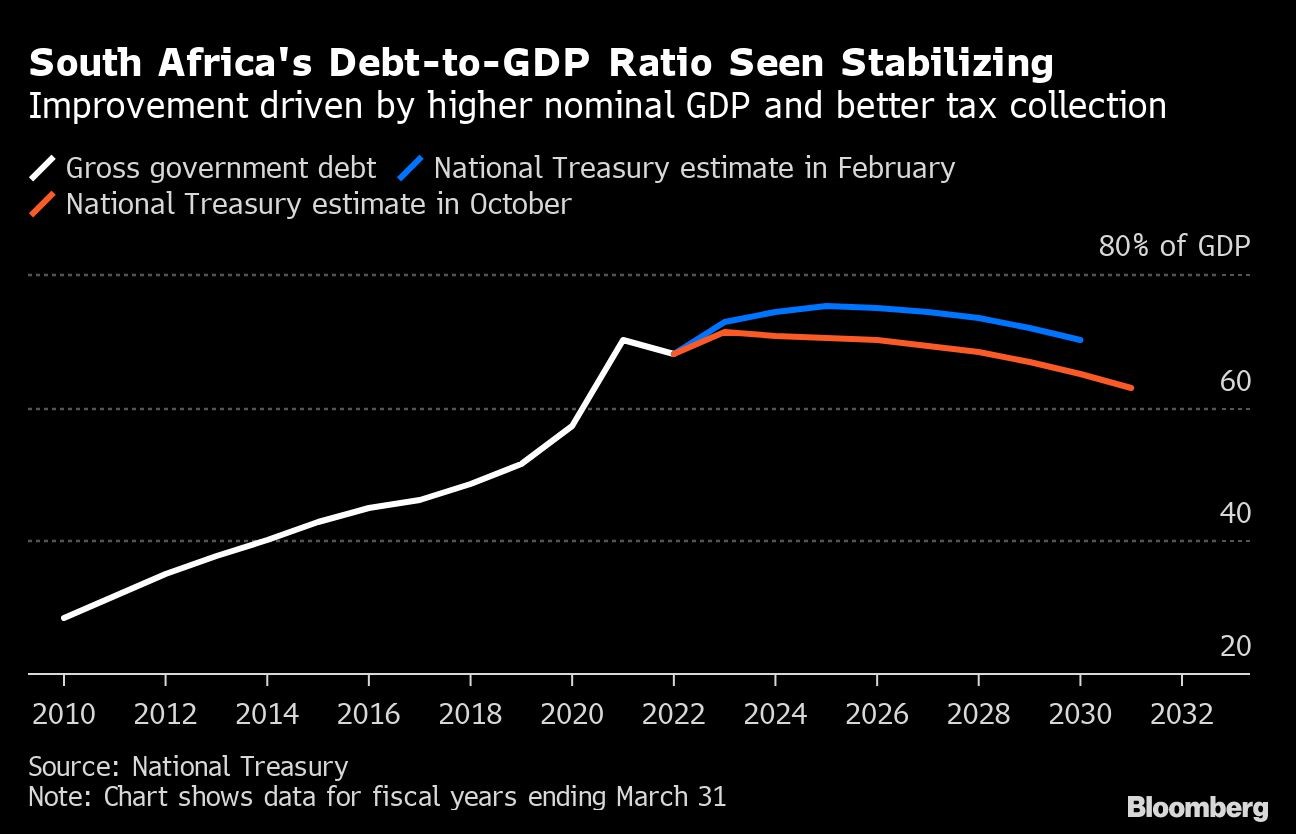 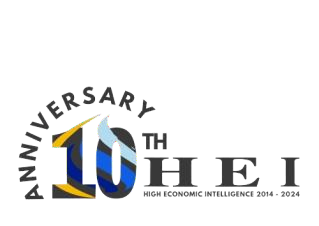 Botswana Debt to GDP
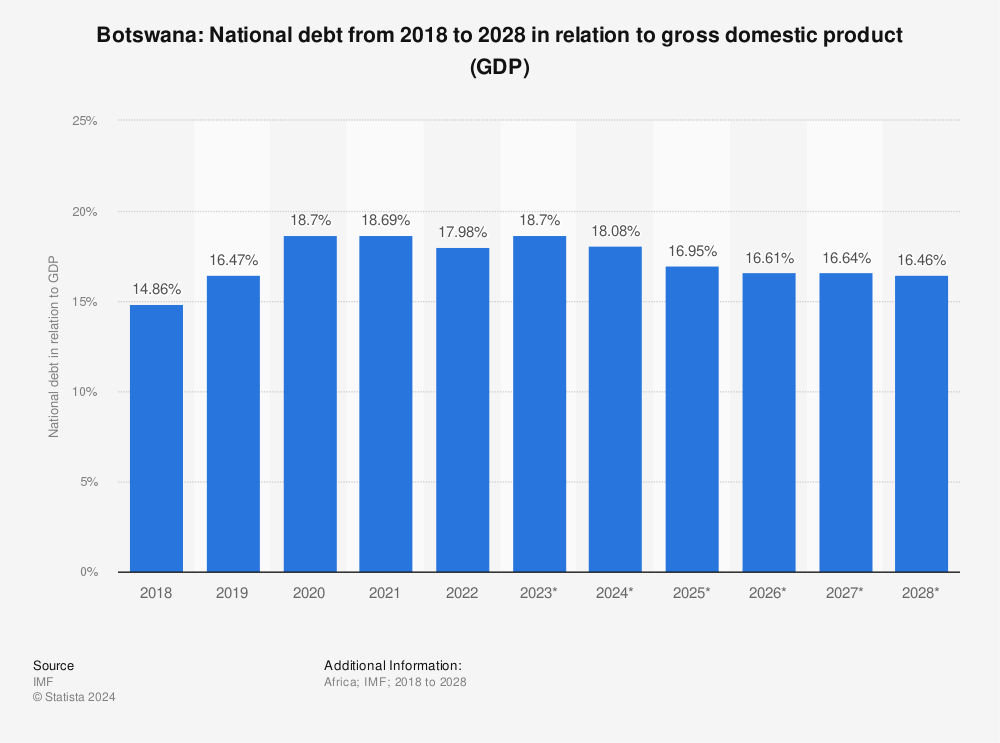 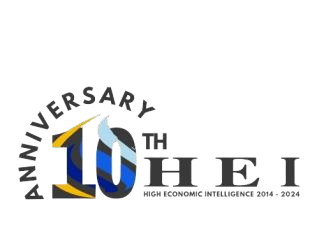 Global GDP Growth Rate
8
6.2
6
IMF
Projections
4.5
4.5
4.5
4.4	4.4
4
4
3.5
3.4
3.3
3.3
3.2
3.1
3.1	3.1
3.1	3.1
2.8
2.8
2.7
2.6
percentage
2.3
2.1
2
2
0
-1.3
-2
2008 financial crises
-3.1
Covid-19
-4
2000 2001 2002 2003 2004 2005 2006 2007 2008 2009 2010 2011 2012 2013 2014 2015 2016 2017 2018 2019 2020 2021 2022 2023 2024 2025
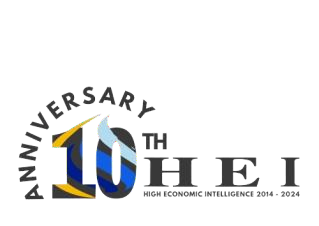 World Output, Annual % Changes (2005-2028)
8
Advanced Economies	Emerging Market and Developing Economies	Sub-Saharan Africa
6


4


2


0
2005-2014
2015
2016
2017
2018
2019
2020
2021
2022
2023
2024
2028
-2


-4


-6
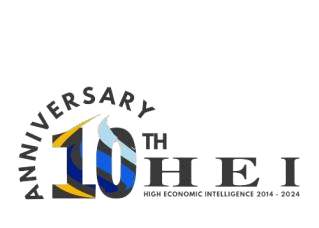 GDP Growth Rates of Major Recessionary Economies
Japan	United Kingdom	Germany
30
25
20
15
10
5
0
-5
-10
-15
-20
-25
-30
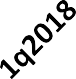 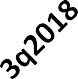 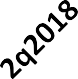 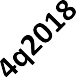 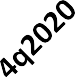 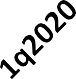 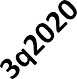 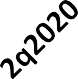 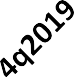 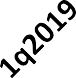 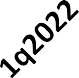 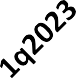 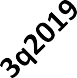 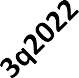 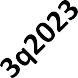 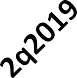 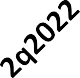 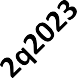 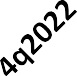 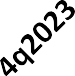 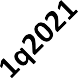 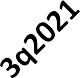 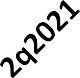 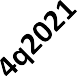 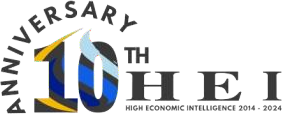 Monetary Policy Expected to React to Easing Inflation
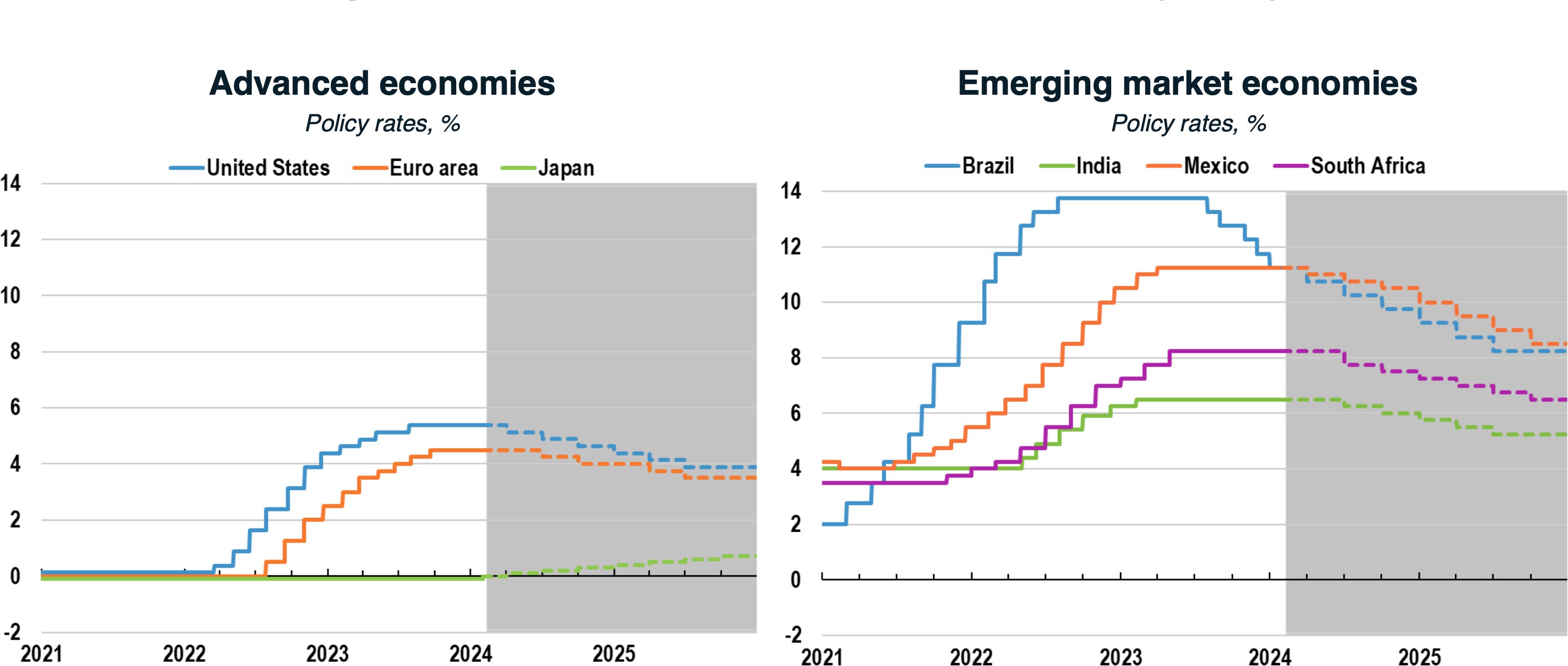 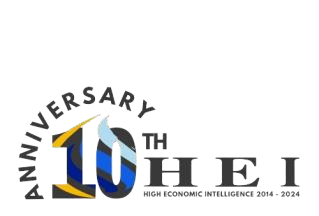 GDP Growth Rate of Sub-Saharan Africa
8
Actual	IMF Projections
7
6.6
6.3
6.1	6.1
6
6
6
5.1
5.1
4.9
5
4.3
4.2
4.1
4.1
4.1
4
3.8
4
3.5
3.3
3
2.9
3
2.7
2.7
2.6
2.4
%
2
1.3
1
0
-1
-2
-2
-3
2000 2001 2002 2003 2004 2005 2006 2007 2008 2009 2010 2011 2012 2013 2014 2015 2016 2017 2018 2019Co2v0i2d0-129021 2022 2023 2024 2025
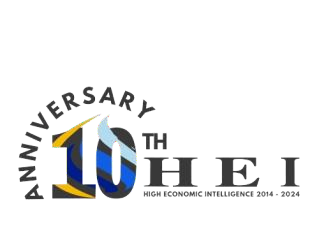 Inflation
8
actual
forcast	best case
worst case
BON
7
6.7
6.7
6.2
6.1
5.9
6
5.6
5.4
5.2
4.8
4.6
5
4.9
5
4.3
4
4
4
3.7
3.6
3.4
3.2
3
3
2.2
2


1


0
2010	2011	2012	2013	2014	2015	2016	2017	2018	2019	2020	2021	2022	2023	2024	2025
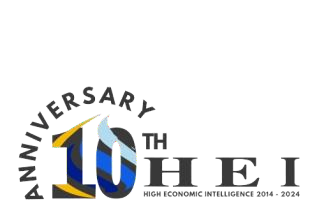 Quarterly GDP by Activity % share to GDP, 2023
Q1	Q2	Q3
18.0
16.0
14.0
12.0
10.0
16.9
15.9
15.4
12.2
11.7
11.2
10.4 10.1
10.3
9.8
9.6
9.08.8
9.0
8.6
8.1
8.0
6.0
4.0
2.0
0.0
6.76.6
6.5
6.0
5.5
4.1
4.1
3.9
3.7
3.6
3.5
3.4
3.2
3.1
3.13.1
2.7
2.6
2.6
2.1
%
2.22.12.0
1.5
1.31.41.6
1.31.41.3
1.00.9
1.0
0.7
0.7
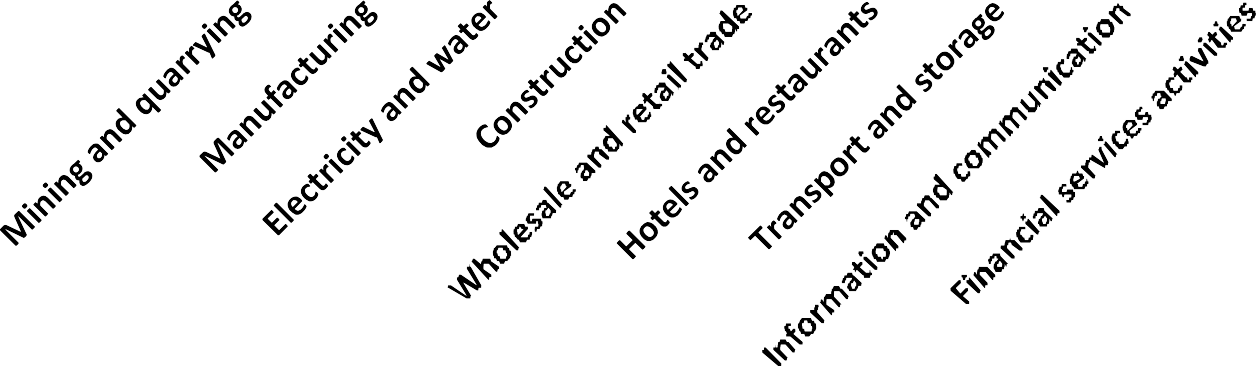 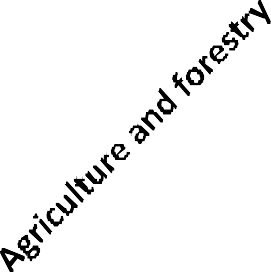 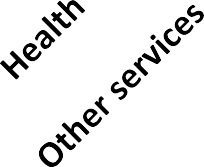 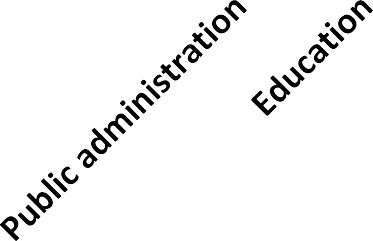 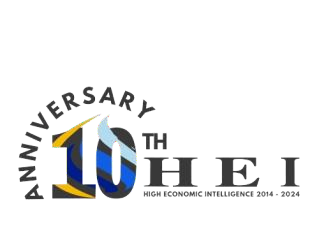 GDP Growth Rate, Namibia
Actual	Forecast
15
Election year
12.3
10
Election year
7.1
6.1
6
5.6
5.4
5.1	5.1
4.8
4.6
Election year
4.3
5
4.2
3.9
3.5
3.4
Election year
3.1
2.7
2.6
2.5
Election year
%
1.2
1.1
0.3
0.08
0
-0.8
Drought
-1
Fiscal consolidation
-5
-8
Covid-19
2000 2001 2002 2003 2004 2005 2006 2007 2008 2009 2010 2011 2012 2013 2014 2015 2016 2017 2018 2019 2020 2021 2022 2023 2024 2025
-10
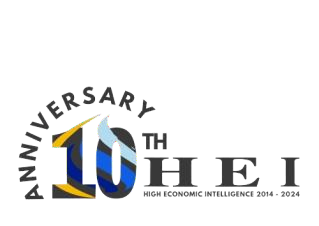 Government Revenue in billion N$
80000
70000
Election year
Election year
60000
50000

40000
N$ Billions
Election year
30000
Election year
20000
10000

0
2000	2001	2002	2003	2004	2005	2006	2007	2008	2009	2010	2011	2012	2013	2014	2015	2016	2017	2018	2019	2020	2021	2022	2023
Income & Profits Tax	Property Tax	Value Added Tax
International Trade Transactions	other tax	Entreprenurial and Property Income
Fines and Forfeitures	Admin fees	Return of Capital from Lending and Equity Grants
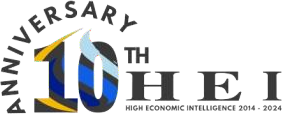 Tax diversity
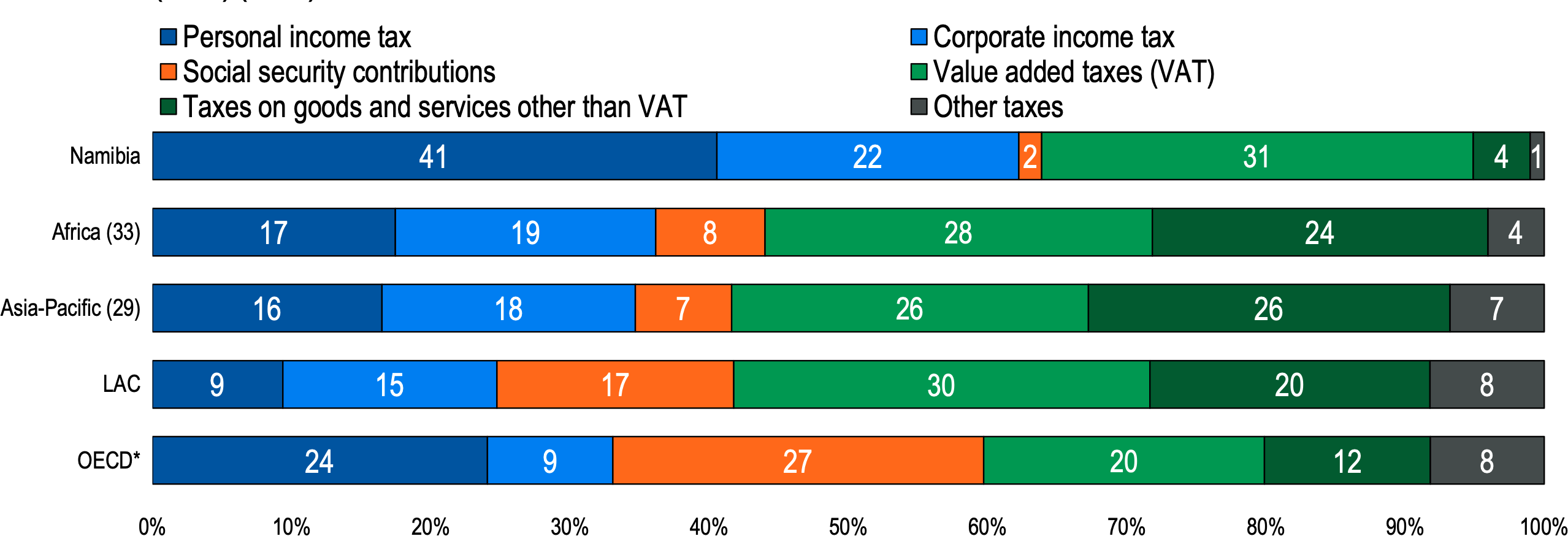 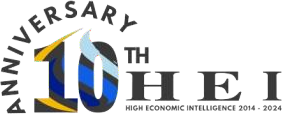 Tax as a % of GDP
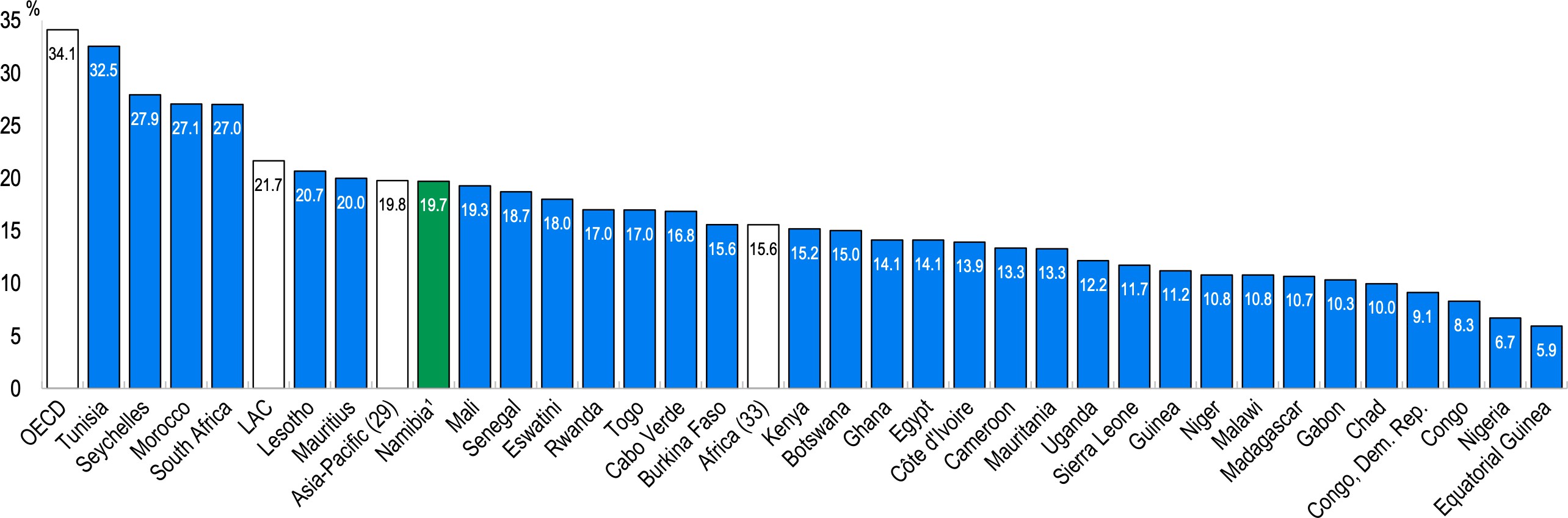 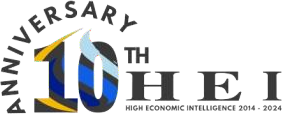 Total Government Expenditure YoY % Growth rates
80.0

70.0

60.0

50.0

40.0
Election year
30.0
20.0
Election year
Election year
Election year
10.0
Election year
0.0
1998 1999 2000 2001 2002 2003 2004 2005 2006 2007 2008 2009 2010 2011 2012 2013 2014 2015 2016 2017 2018 2019 2020 2021 2022 2023
-10.0

-20.0
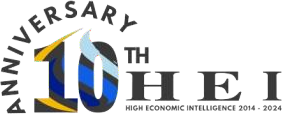 Development vs Operational Expenditure
Election year
Stimulus Package (8 billion) End of EPZ
10% Dividend Tax
VAT Listed Asset Managers 25% Fuel Levy Increase Environmental Tax
Pre-Covid
Development	Operational
70000.0
Election year: SACU Windfall, Mass Housing
Air Namibia 1.8 bill
60000.0
(3years)
NAMPORT Terminal
50000.0
Election year: Increase in Pension contribution, Completion of State House, Special Disease Program
Election year: Tax Cuts for the ”Poor”, Milk and Sugar added tax Exemption,
War veterans,
Air Namibia bail-out
N$ millions
40000.0
30000.0
Election year: Corporate Tax 40% to 35%
20000.0
10000.0


0.0
1997 1998 1999 2000 2001 2002 2003 2004 2005 2006 2007 2008 2009 2010 2011 2012 2013 2014 2015 2016 2017 2018 2019 2020 2021 2022 2023
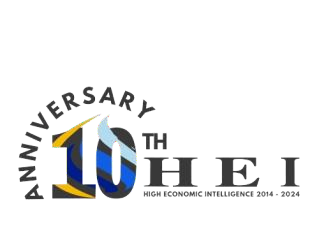 % Allocation by sector
100%

90%

80%

70%

60%

50%

40%

30%

20%

10%

0%
1990 1991 1992 1993 1994 1995 1996 1997 1998 1999 2000 2001 2002 2003 2004 2005 2006 2007 2008 2009 2010 2011 2012 2013 2014 2015 2016 2017 2018 2019 2020 2021 2022 2023
home affairs and immigration finance
Urban and rural development national planing commision
safety and secuirity eduaction, arts and culture
Agriculture, water and rural development Higher education, training and inovation
defence
health and social service transport
others
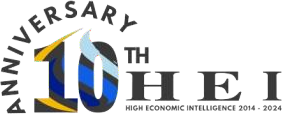 Censored Headcount Ratios by Regions
Expenditure on the Health Sector in Billion N$
10,000,000,000
Drinking water
Access to Clinics and Hospitals Child Nutrition
Sanitation Food Security
9,000,000,000
8,000,000,000
90
80
7,000,000,000
70
6,000,000,000
60
5,000,000,000
50
40
4,000,000,000
30
3,000,000,000
20
2,000,000,000
10
0
1,000,000,000

-
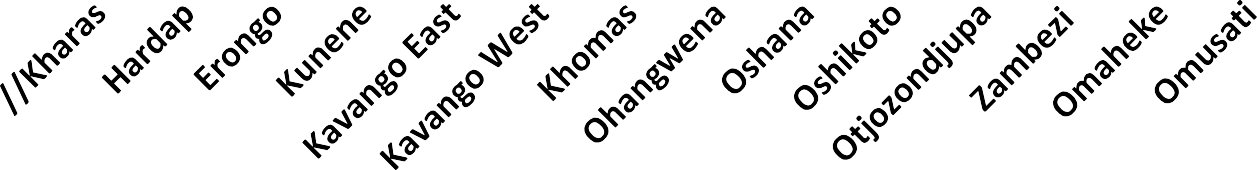 2004
2005
2006
2007
2008
2009
2010
2011
2012
2013
2014
2015
2016
2017
2018
2019
2020
2021
2022
2023
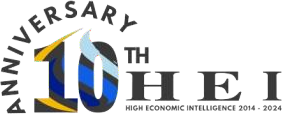 Expenditure on the Education Sector in Billion N$
Censored Headcount Ratios by Regions
School Attendance(at least
one school aged child (aged 7-17 years) is not attending
school.
Years of Schooling(16 years or older have not completed
7 years of schooling.
18,000,000
16,000,000
40
14,000,000
35
12,000,000
30
10,000,000
25
8,000,000
20
15
6,000,000
10
4,000,000
5
2,000,000
0
-
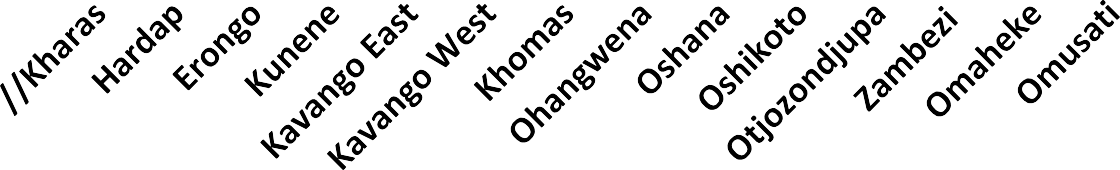 2004
2005
2006
2007
2008
2009
2010
2011
2012
2013
2014
2015
2016
2017
2018
2019
2020
2021
2022
2023
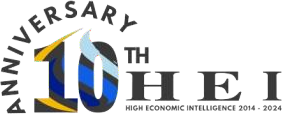 Total Government Expenditure 1990-2023
Health 9%
Finance 6%
Education 18%
Defence 9%
Agriculture 5%
Gender equality, Poverty eradication
4%
Higher education 3%
Land Resettlement 3%
Safety and Security 5%
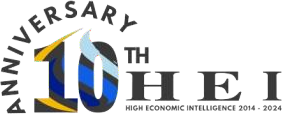 Type of Debt
160000
Domestic Debt	Foreign Debt
140000


120000


100000


80000


60000


40000


20000


0
N$ millions
1990
1991
1992
1993
1994
1995
1996
1997
1998
1999
2000
2001
2002
2003
2004
2005
2006
2007
2008
2009
2010
2011
2012
2013
2014
2015
2016
2017
2018
2019
2020
2021
2022
2023
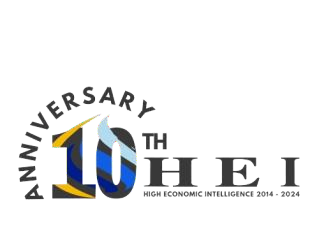 Revenue as a % of Debt
total	Debt	Debt to Revenue (rhs)
160000
250%
140000
200%
120000
100000
150%
80000
100%
60000
40000
50%
20000
0
0%
2008	2009	2010	2011	2012	2013	2014	2015	2016	2017	2018	2019	2020	2021	2022	2023
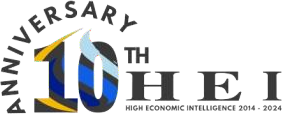 Government Debt and Maturity Dates
12,000,000,000

10,000,000,000

8,000,000,000

6,000,000,000

4,000,000,000

2,000,000,000

0
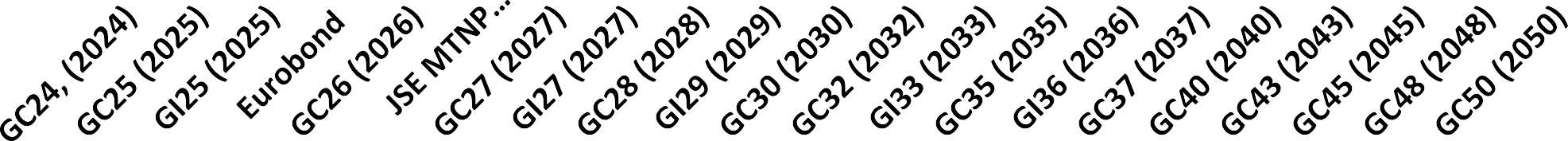 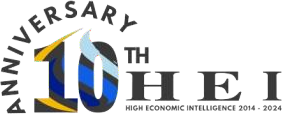 Government Expenditure Efficiency
Inflation rate	GDP growth rate	Government Expenditure (rhs)
15.0
80000
70000
10.0
60000
50000
5.0
N$ millions
percentage
40000
0.0
30000
20000
-5.0
10000
-10.0
0
1995
1996
1997
1998
1999
2000
2001
2002
2003
2004
2005
2006
2007
2008
2009
2010
2011
2012
2013
2014
2015
2016
2017
2018
2019
2020
2021
2022
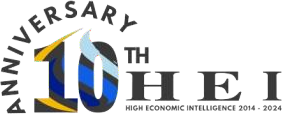 Credit Rating
A+
A1
Fitch
Moodys (rhs)
Non Investment Grade
A3
A-
Baa2
BBB
Ba1
BB+
Ba3
BB-
B2
B
CCC+
Caa1
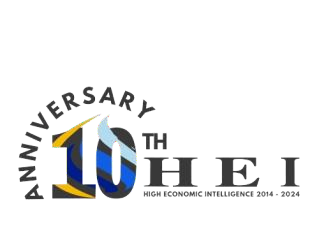 2005	2006	2007	2008	2009	2010	2011	2012	2013	2014	2015	2016	2017	2018	2019	2020	2021	2022
Government Guarantees
14000
12000
10000
8000
N$ millions
6000
4000
2000
0
2001 2002 2003 2004  2005  2006 2007  2008  2009 2010  2011  2012 2013 2014  2015  2016 2017  2018  2019 2020  2021  2022 2023
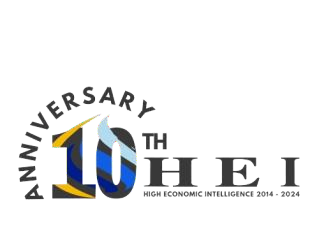 Tax Amendments
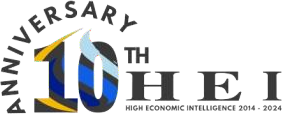 Tax Amendments (cont.)
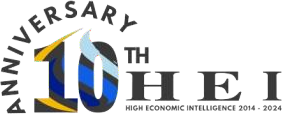 Debt as a % of GDP
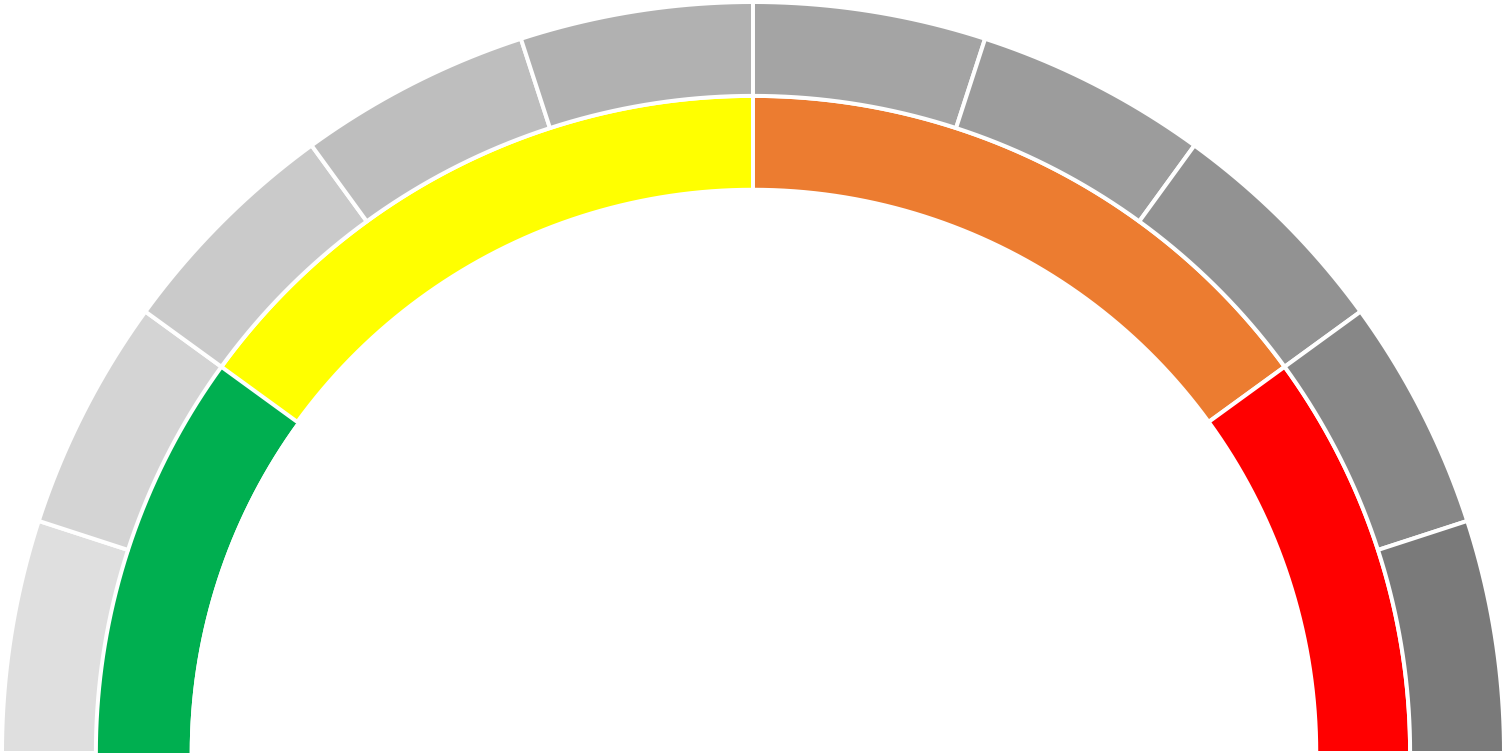 50%
60%
40%
70%
30%
80%
20%
90%
10%
100%
65.6%
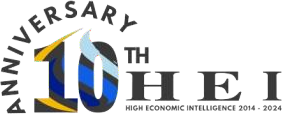 Expected Government Revenue Breakdown 2024
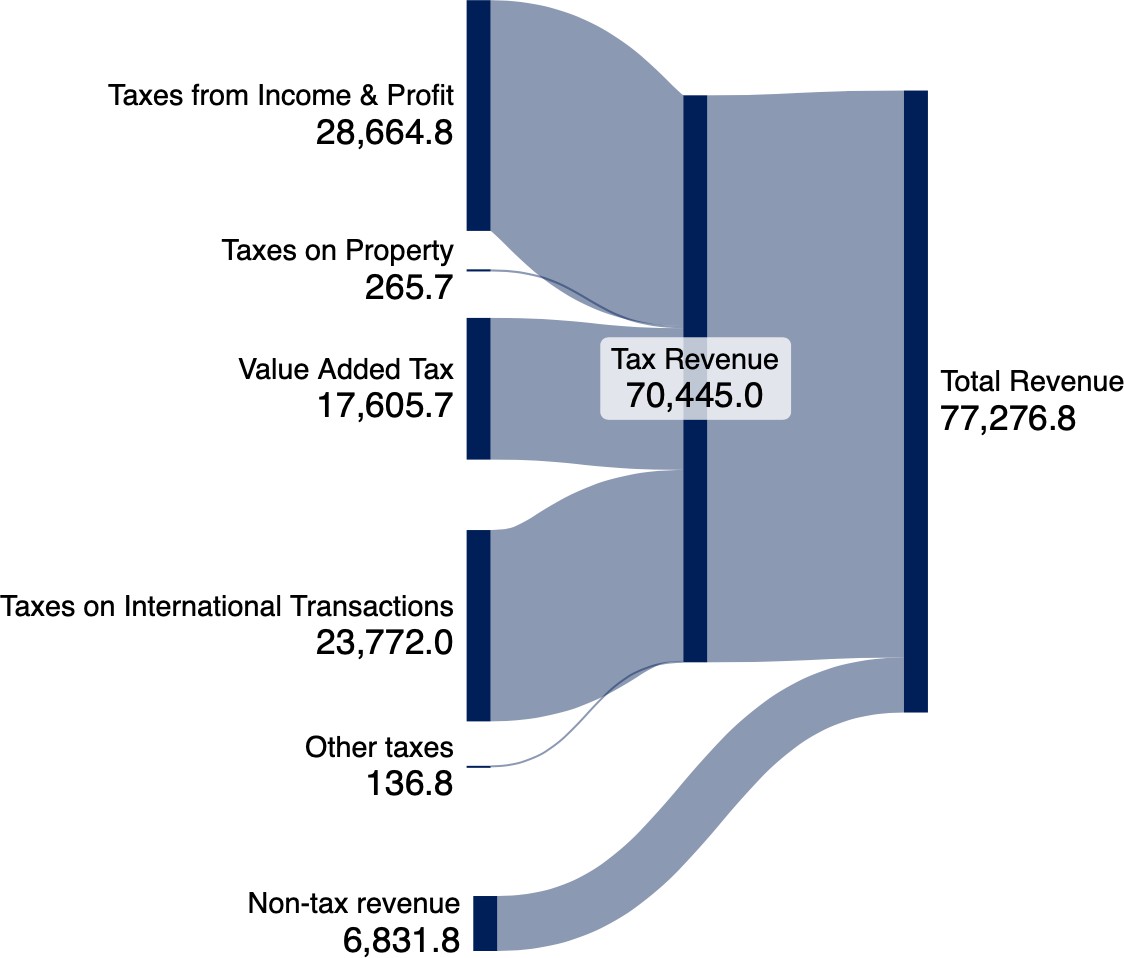 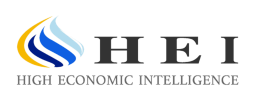 Expected Government Budget Allocation 2024
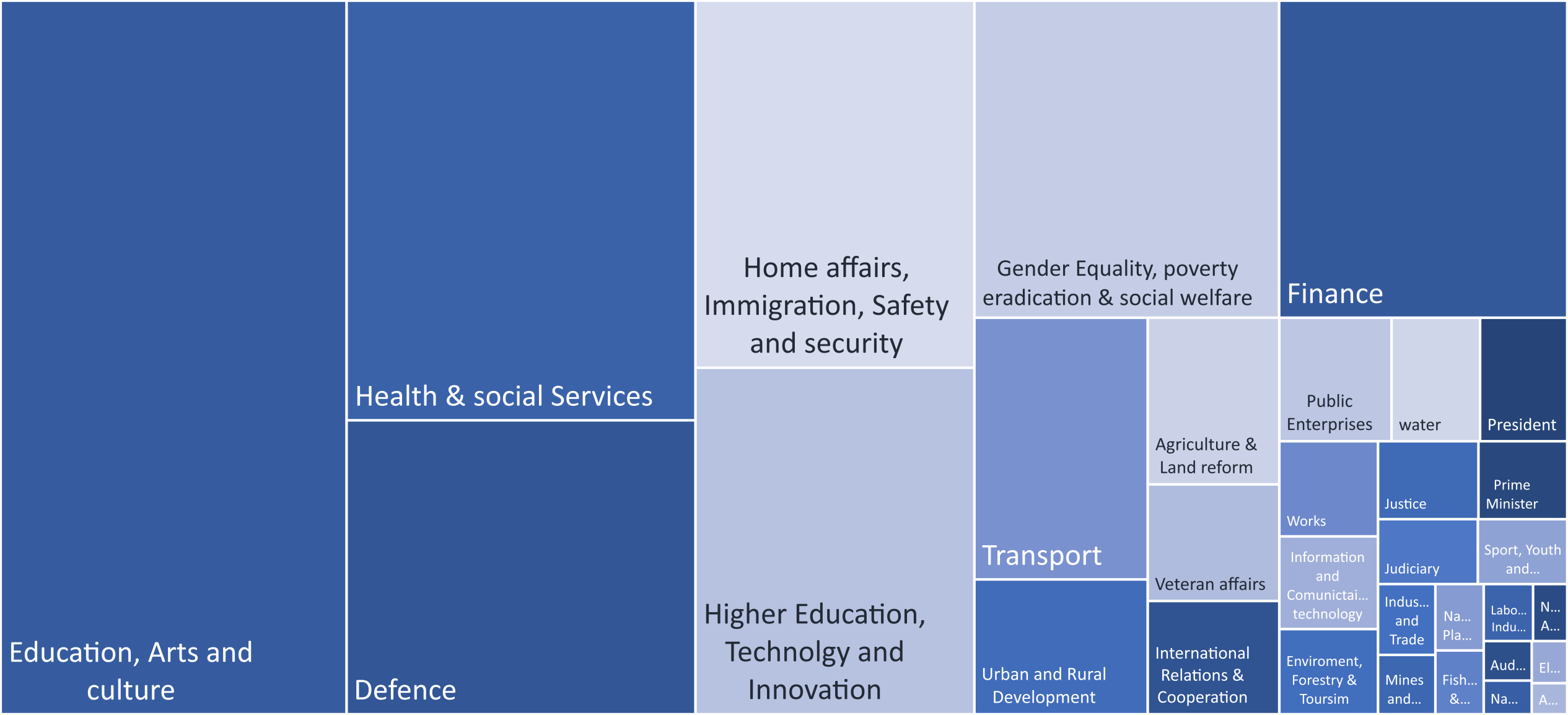 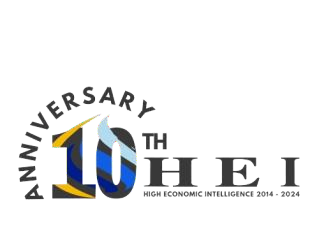 Key risks to the positive domestic outlook : 2024

Fluctuations in commodity prices
Uncertainties related to elections
a possible recession in the South African economy,
Continued uncertainty over the investment environment
Slow progress on power generation
Growing Public Debt
Global Developments
High cost of living
High costs of key import items
Water supply interruptions affecting mining activities
Potential impacts of weather conditions on food prices
Drought
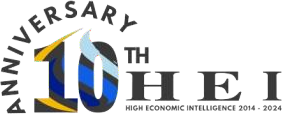 Budget Statement EXPECTATIONS
Expansionary Budget WHY?
Revenue Collection improved drastically
Potential Fuel Levy Increase
Environmental Levies
SACU Revenue
Potential Green Bond Issuance (EIF)

Expansionary Budget WHERE?
SOE Reforms (HYBRID) (MEATCO AND RCC)
SME BANK II (CORRIDOR TALKS)
Construction Sector Recovery (Hospitals and Schools)
Agri-Sector (Agri-Bank and Green Schemes)
NWR (Potential Expansions)
SOCIAL SAFETY NET
Grey Areas
Investment Promotion and Facilitation Bill
Oil and Gas Local Content Policy
No Exports of Raw Materials (White Paper)
HANG MUNICIPALITIES
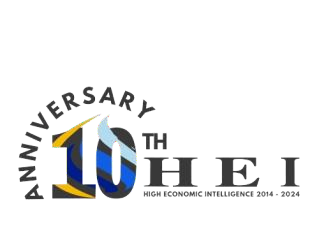 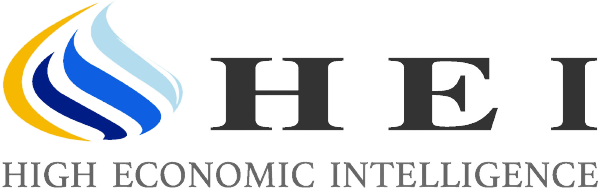 Thank you.